Семья и школа:
 формирование здорового 
жизненного стиля



Васенина С.В., 
заместитель директора
МБОУ Лицея №15
г. Сарова
«Только вместе с родителями,     общими усилиями, учителя     могут дать детям       большое человеческое счастье».                                     В.А. Сухомлинский.                                                                      большое человеческое счастье».В.А. Сухомлинский.
Факторы, определяющие уровень общественного здоровья
Наследствен-ность - 20%
Условия внешней среды (природные и социальные) -  20 %
Деятельность системы здравоохранения - 10%
Образ жизни человека - 50 %.
Факторы риска, имеющие место в школе, которые приводят к ухудшению здоровья
Авторитар-ный стиль преподавания
Отсутствие индивидуаль-ного подхода к учащимся
Использование преимущественно обучающих технологий, в ущерб воспитательным
Недостаток двигатель-ной активности учащихся
Неправильное питание учащихся
Несоблюдение гигиенических требований в организации образовательного процесса
Низкий уровень культуры здоровья учащихся, неграмотность в вопросах здоровья
Мониторинг состояния здоровья
Критерии мониторинга
Физическое здоровье обучающихся
Психологическое здоровье обучающихся
Двигательная активность
Травматизм
Здоровое питание
Профилактиче-ская работа по формированию здорового жизненного стиля
Двигательная активность
Диагностиче-ские средства:
Показатели::
Количество обучающихся,
 занятых в спортивных секциях 
и кружках школы 
и учреждений дополнительного образования города
Результативность участия 
в спортивных соревнованиях
Статистические
 данные
Профилактическая работа по формированию здорового жизненного стиля
Показатели:
Количество обучающихся, изучающих программы профилактики вредных привычек, здорового питания, основ безопасности жизнедеятельности
Количество обучающихся, принимающих участие в конкурсах, школьных и городских мероприятиях по формированию здорового жизненного стиля
Диагностические средства: 
статистические данные
Осенний день здоровья
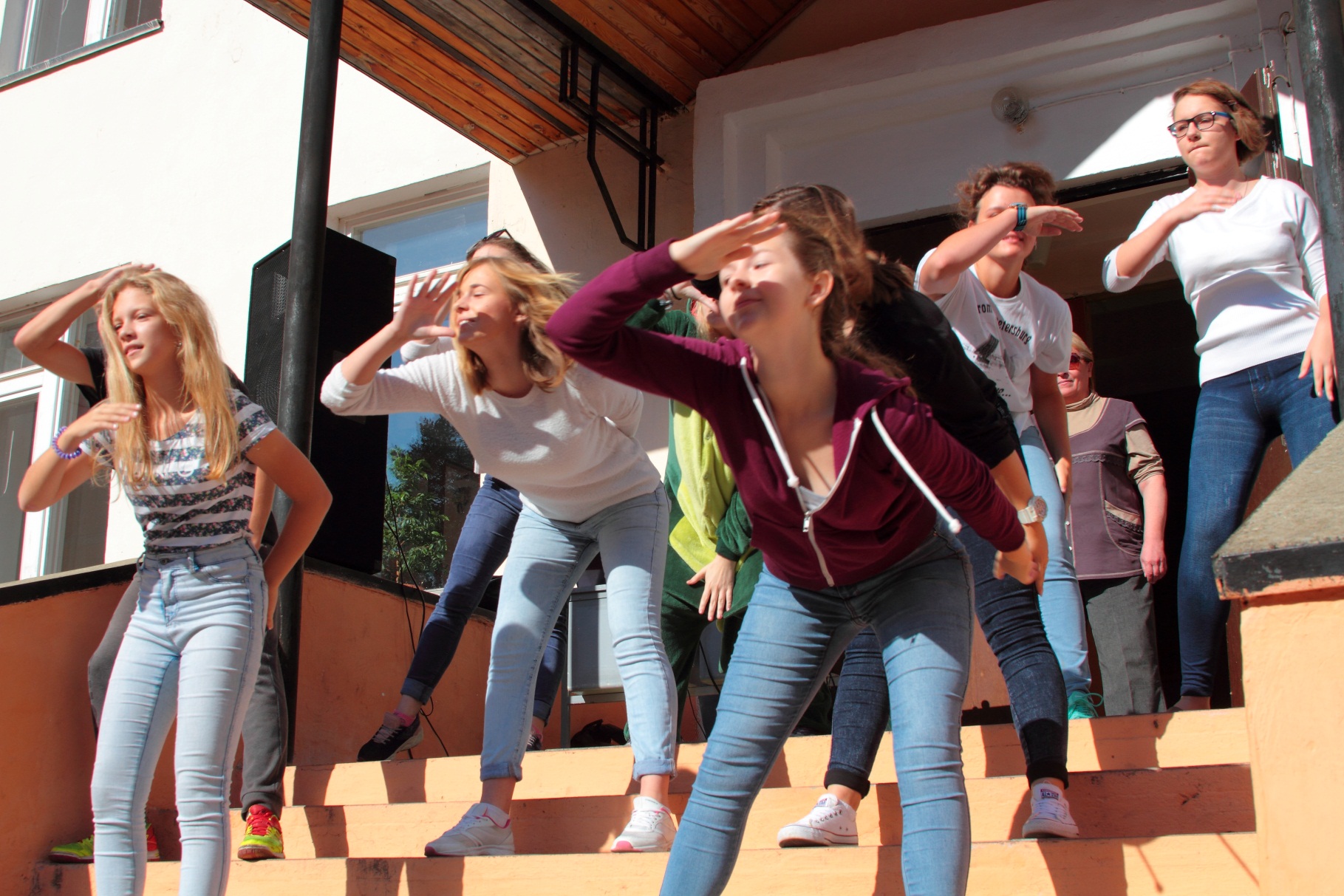 Утренняя зарядка – для всех!
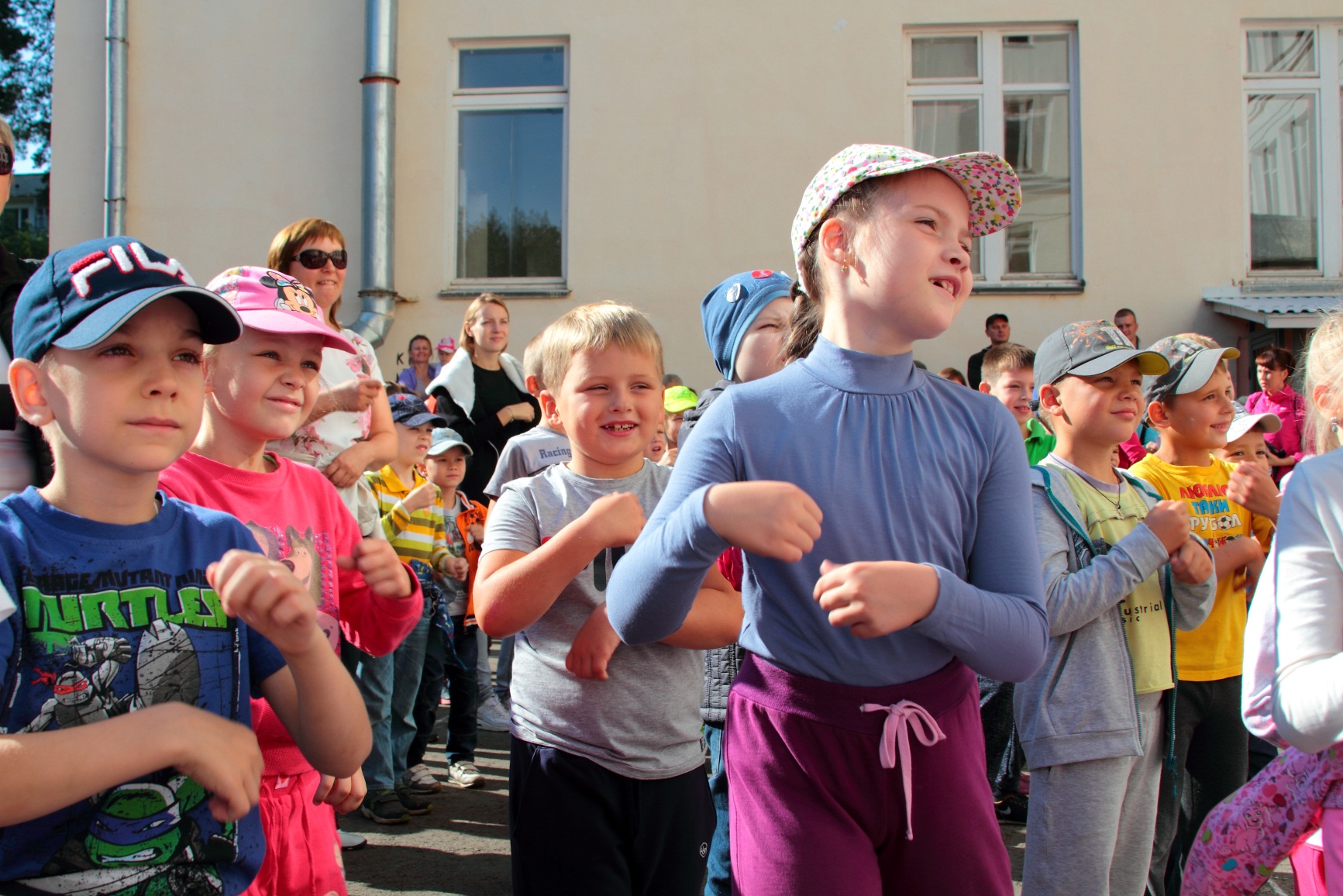 Только личным примером!
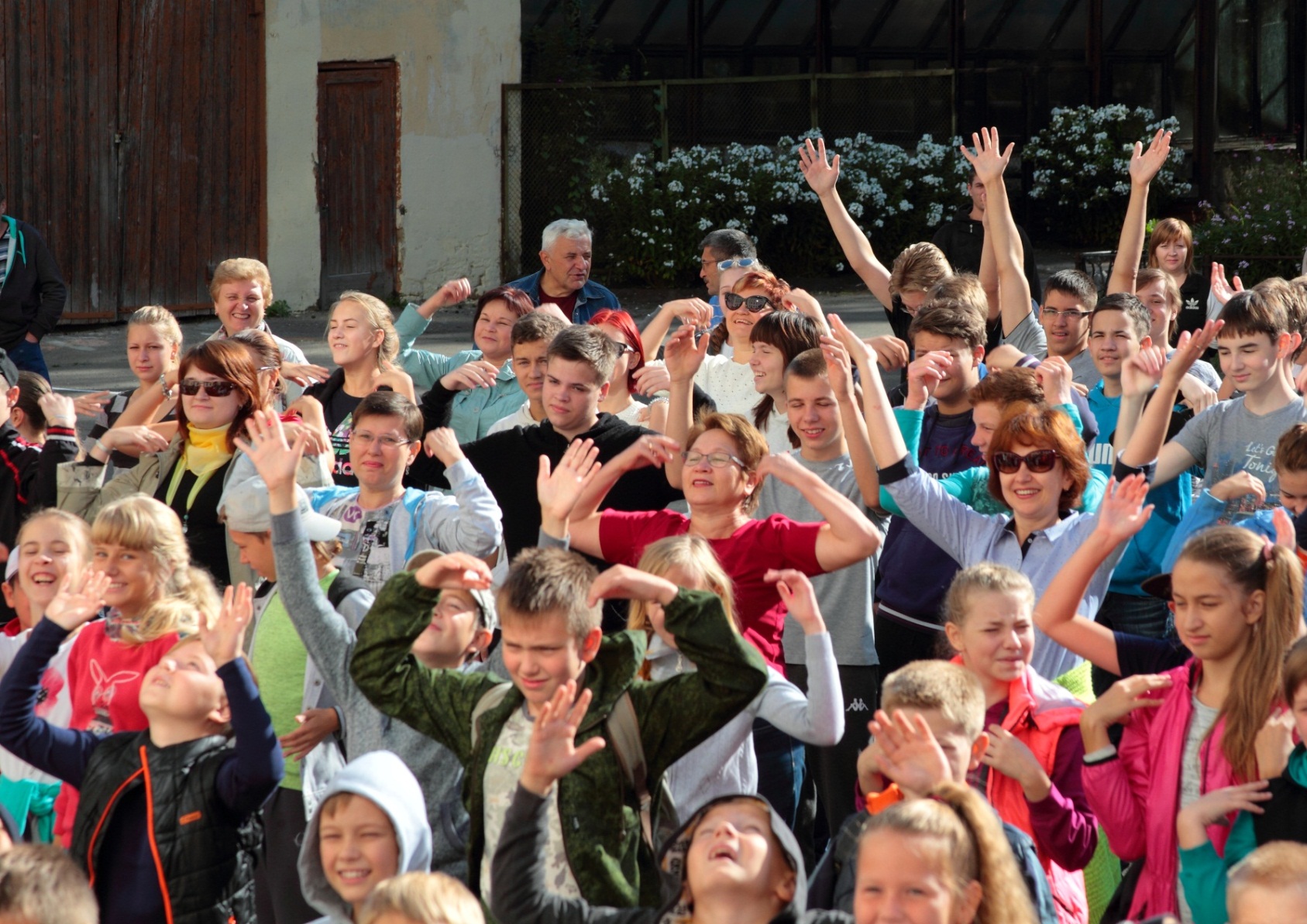 Спортивные соревнования «Осенний марафон»
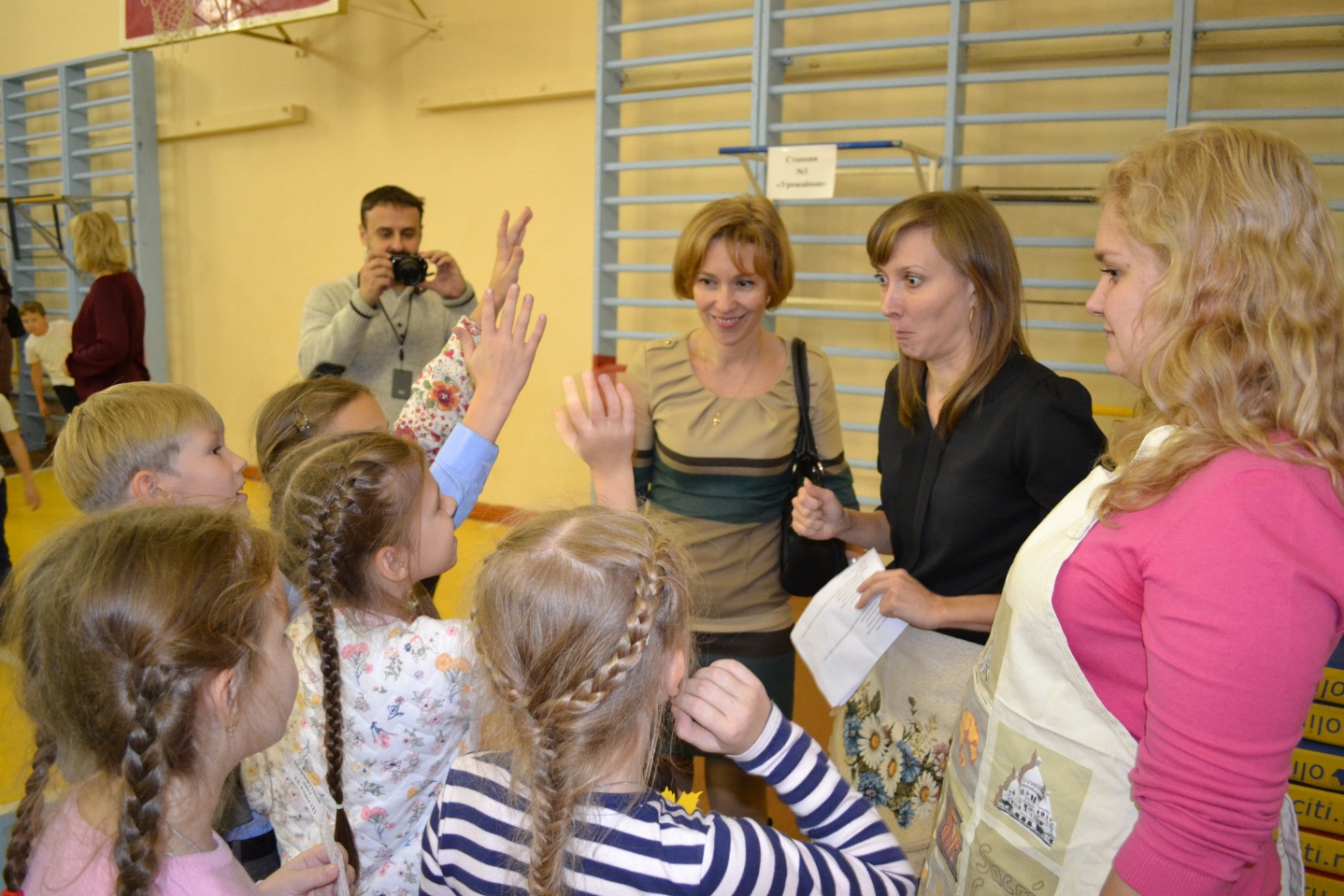 Станция «Болото»
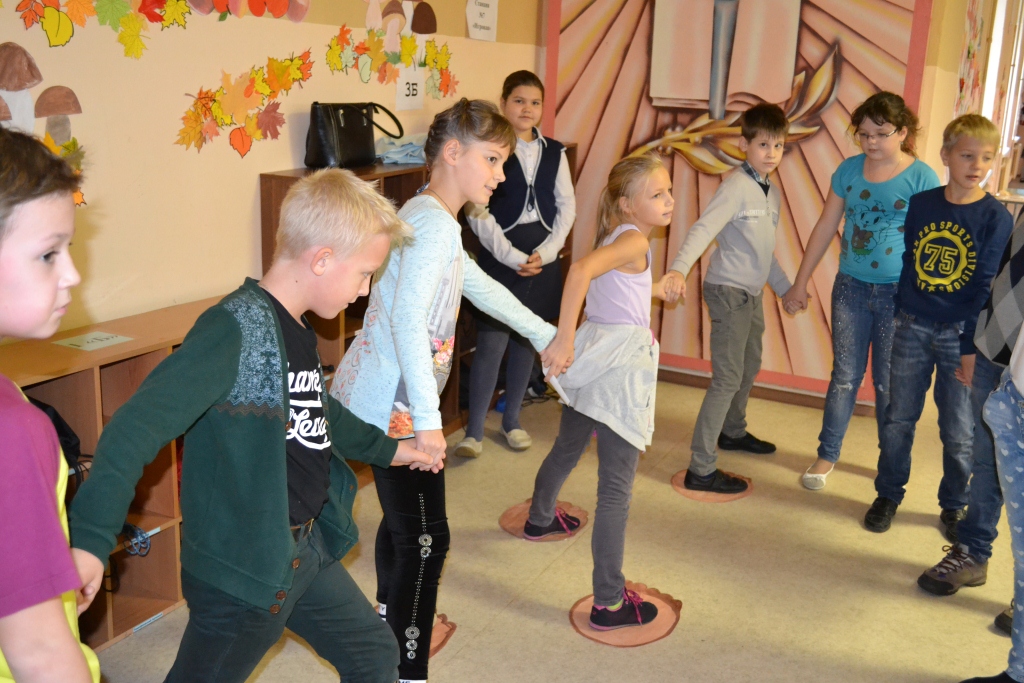 Станция «Собери урожай»
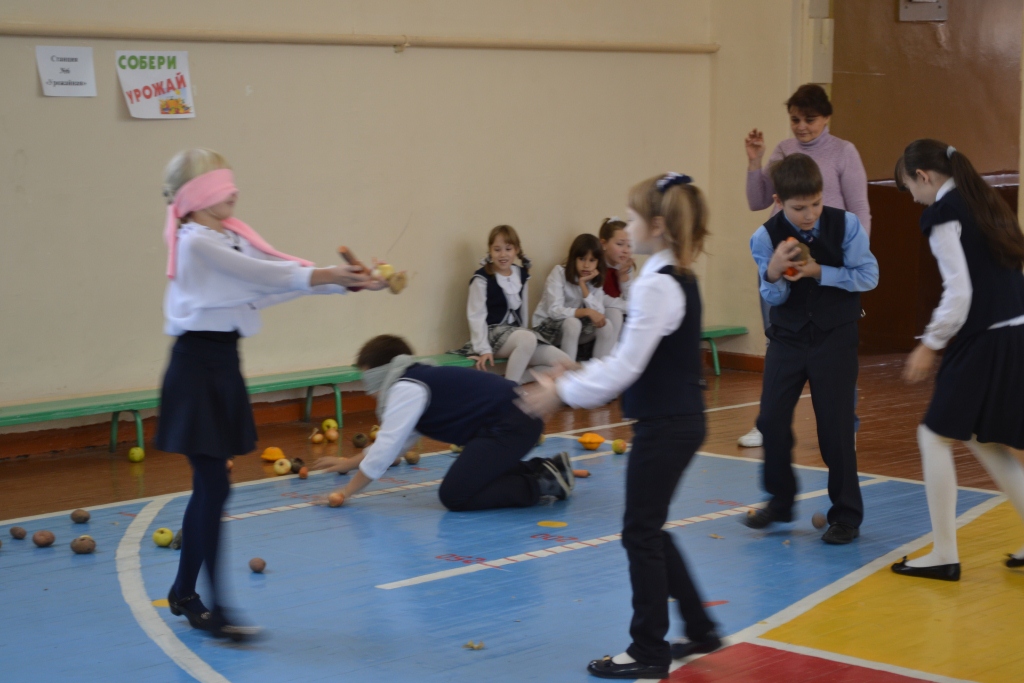 «Папа, мама, я – туристическая семья»
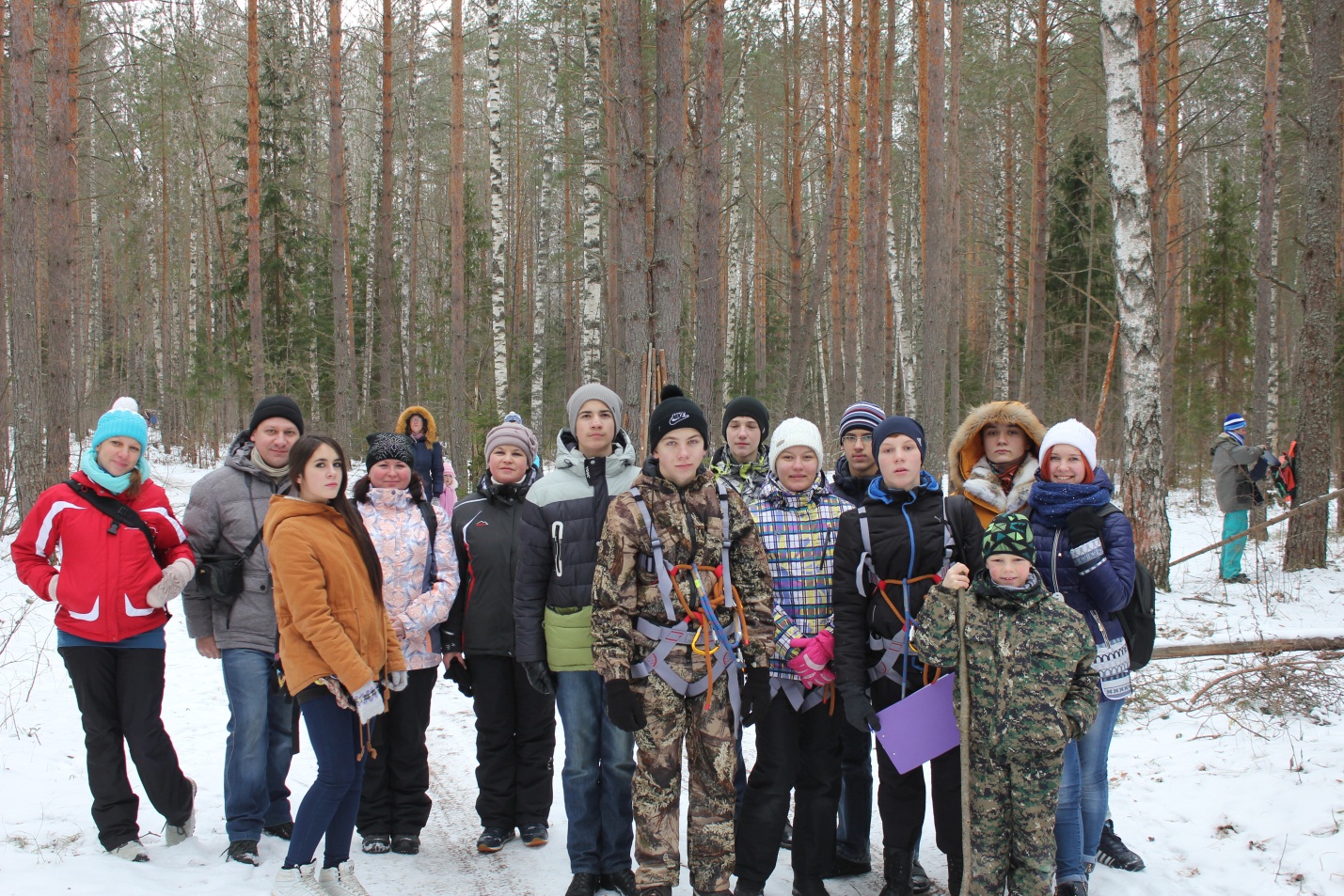 «Папа, мама, я – туристическая семья»
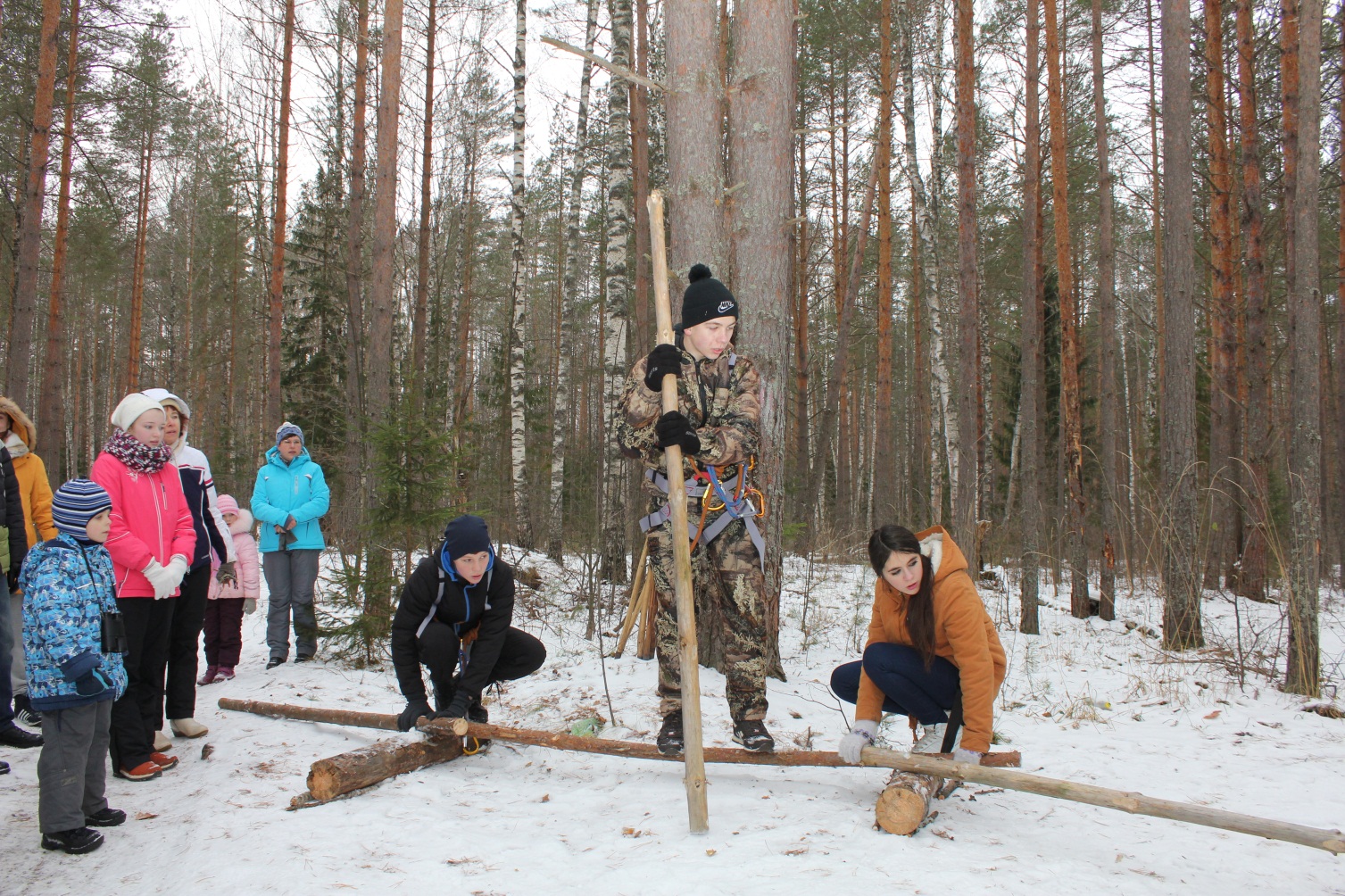 Победители городских соревнований по спортивному туризму
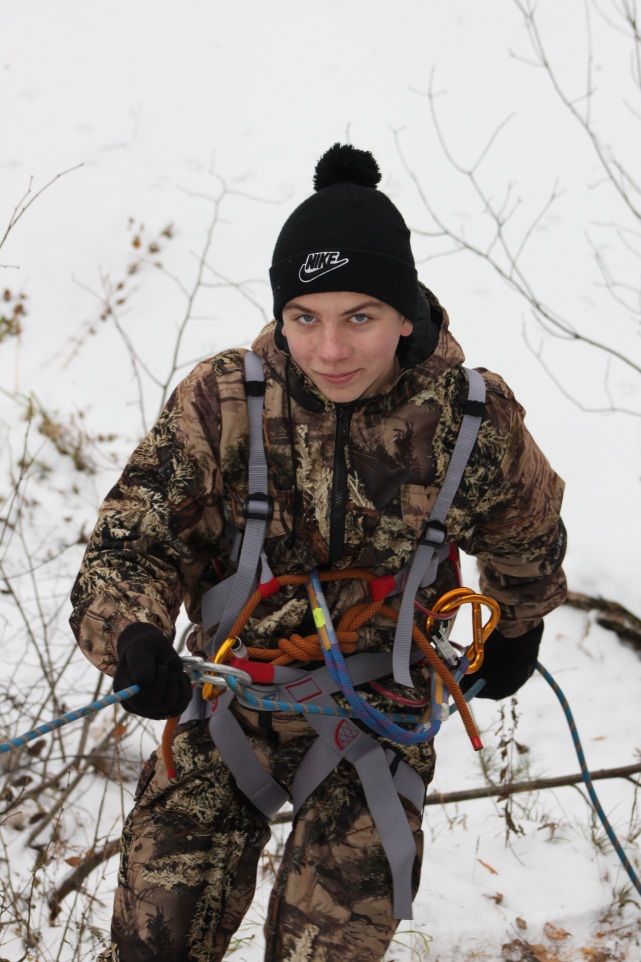 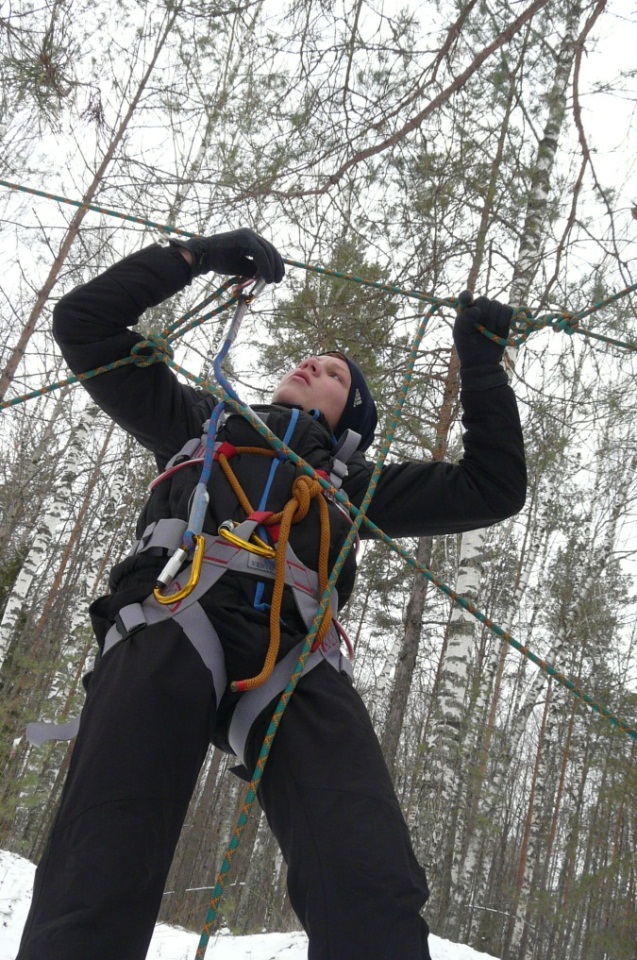 Сорокин В.И. – руководитель секции пешеходного туризма
Сергеев Андрей
Назыков Илья
«Туристята – дружные ребята»
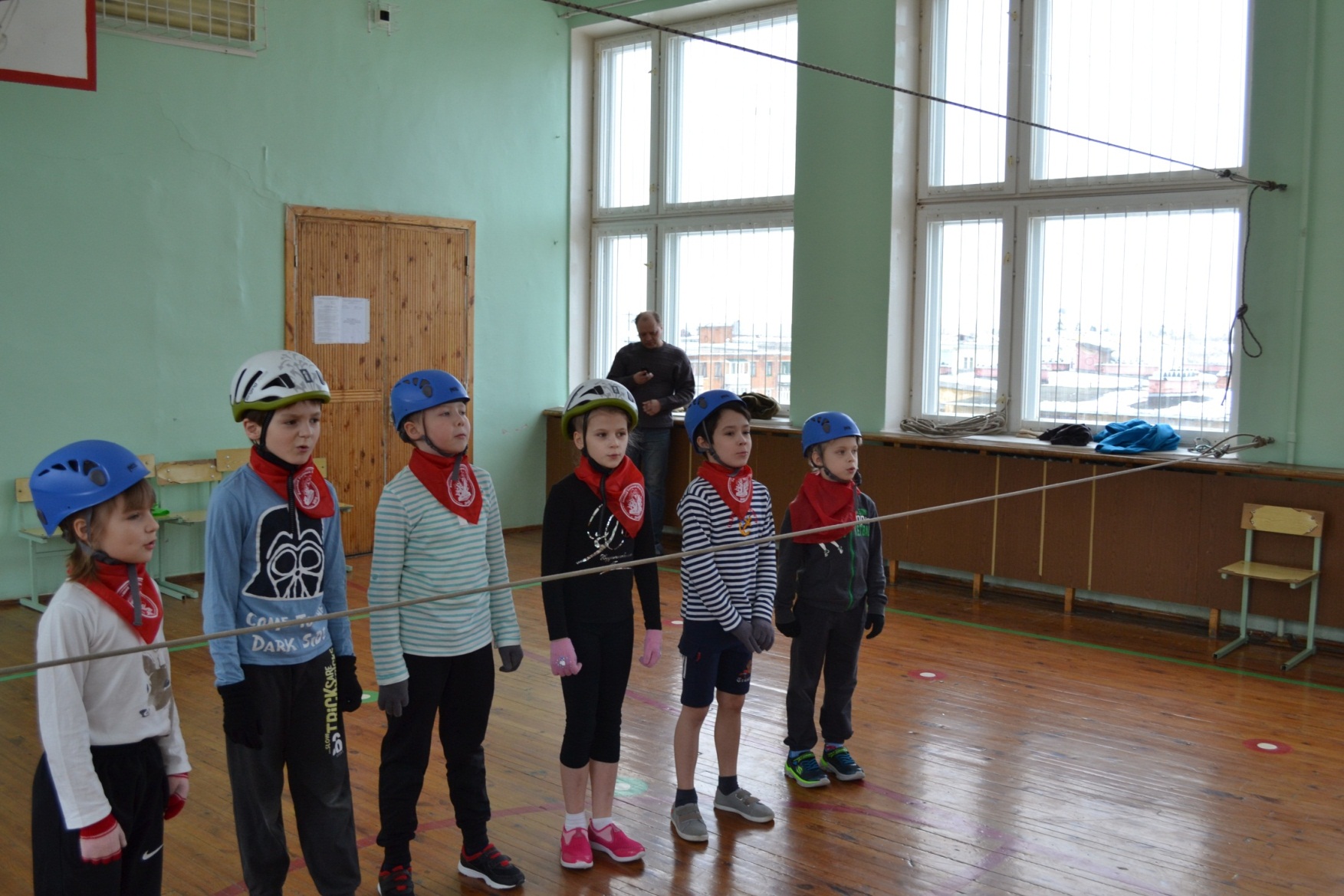 Прохождение сложной дистанции
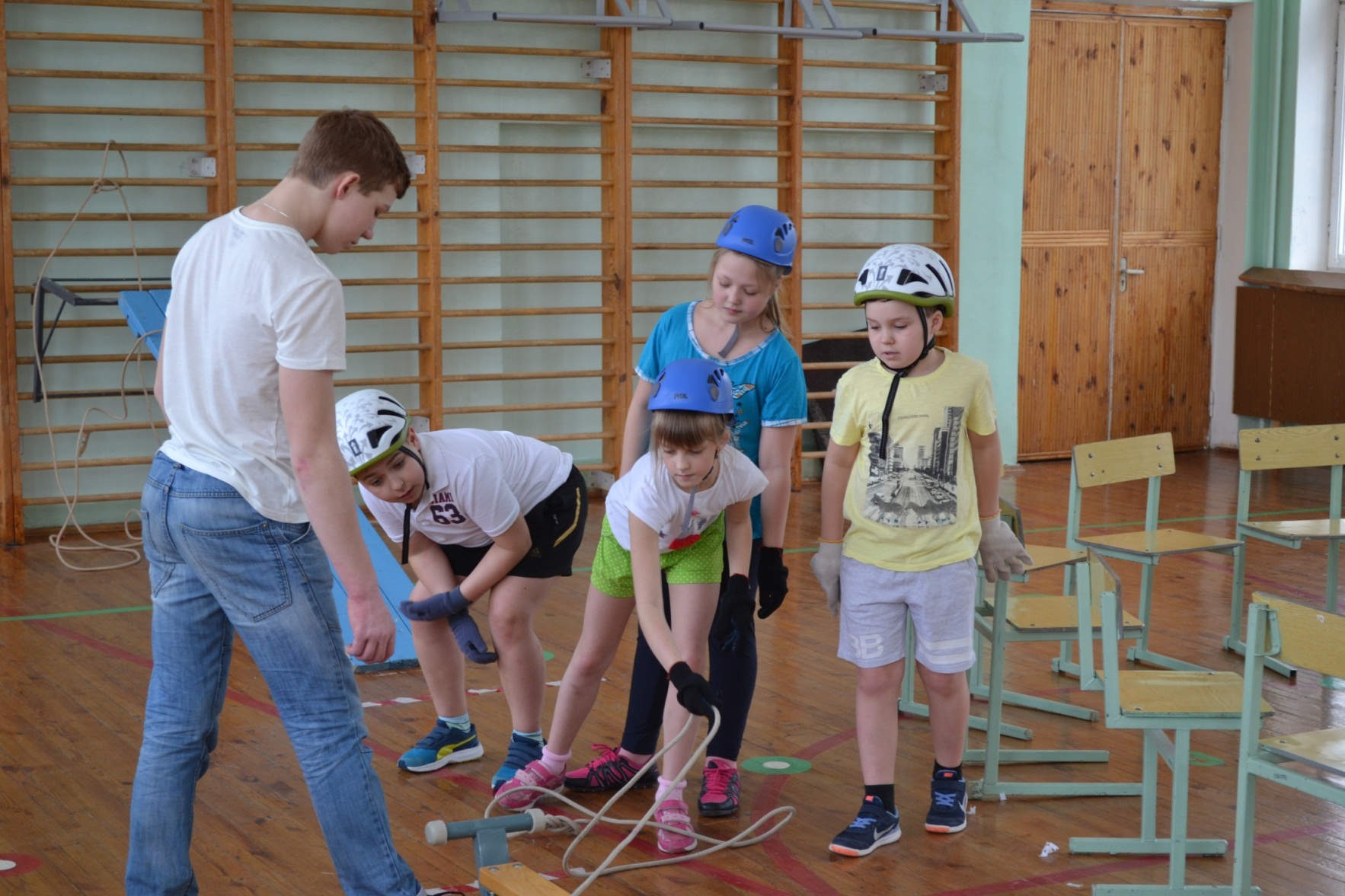 «Туристята – дружные ребята»
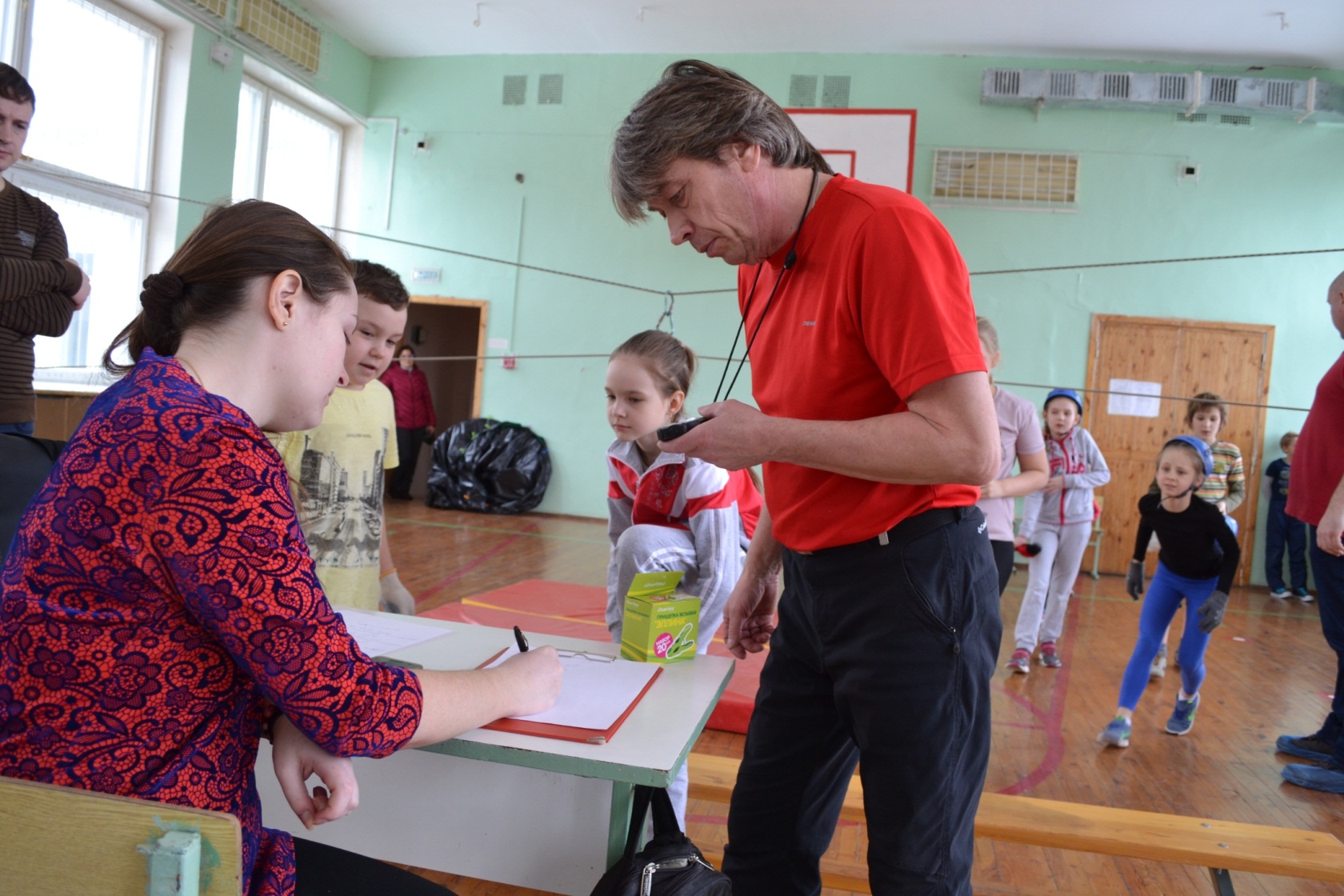 Ваше собственное поведение – самая решающая вещь. Не думайте, что вы воспитываете ребенка только тогда, когда с ним разговариваете, или поучаете его, или приказываете ему. Вы воспитываете его в каждый момент вашей жизни, даже тогда, когда вас нет дома. 
 А.С. Макаренко